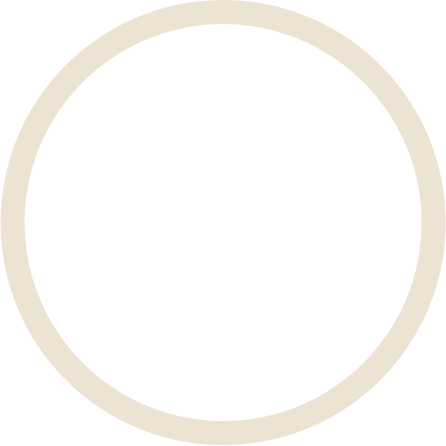 AUGUST
2024
Sun
Mon
Tue
Wed
Thu
Fri
Sat
04
05
06
07
08
01
09
02
10
03
11
12
13
14
15
16
17
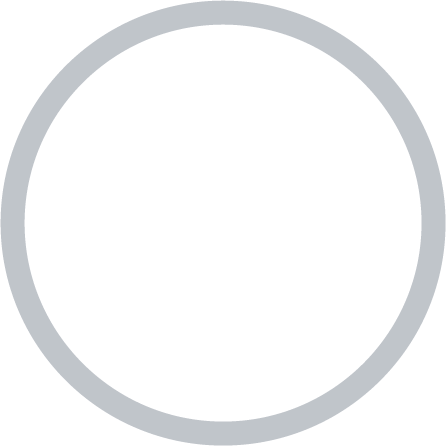 18
19
20
21
22
23
24
25
26
27
28
29
30
31
Notes
To-do list
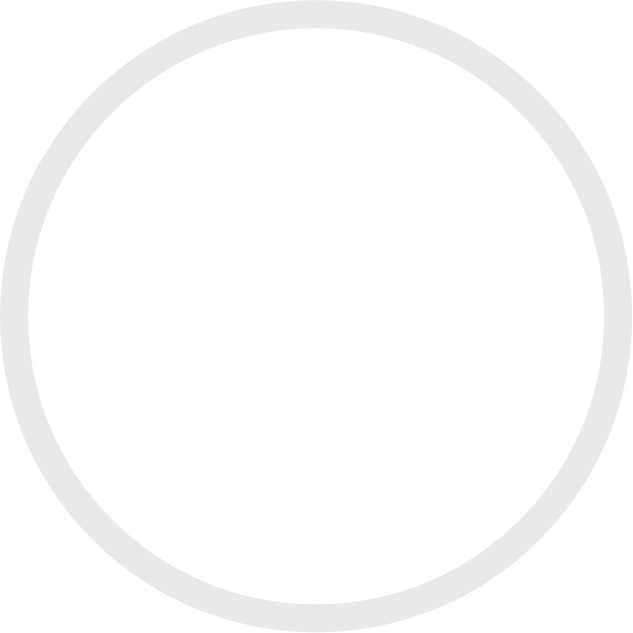